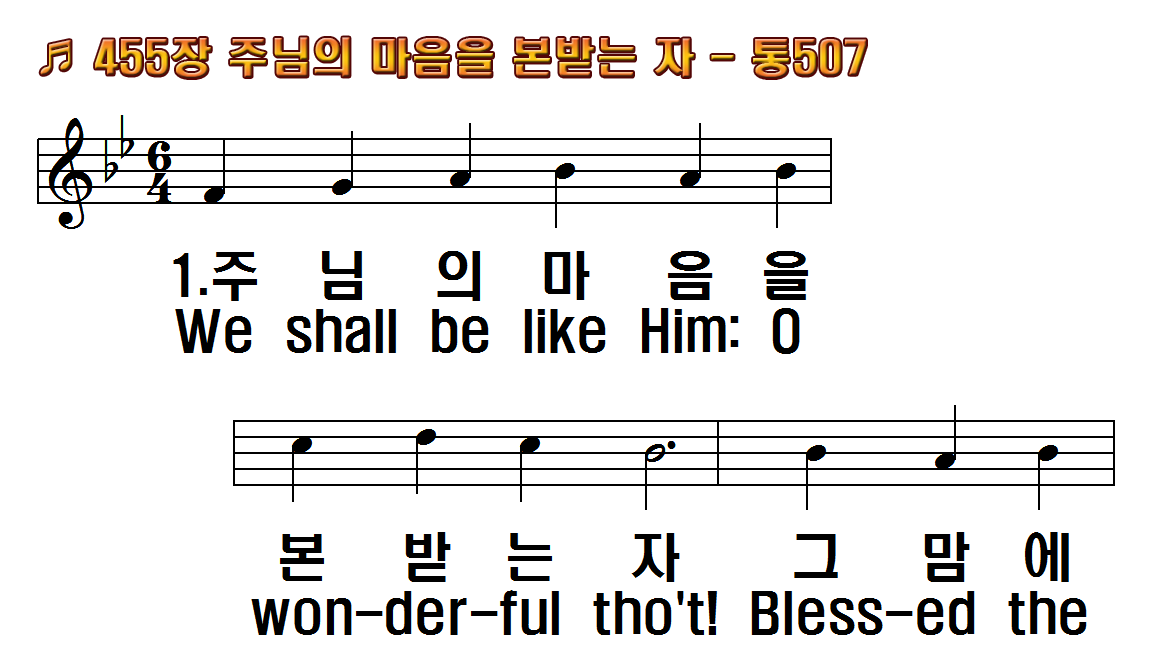 1.주님의 마음을 본 받는
2.주 모습 내 눈에 안
3.가는 길 거칠고
4.주 예수 세상에 다시
후.주님의 마음 본 받아
1.We shall be like Him:
2.Eye hath not seen,
3.Why, then, repine
4.We shall be like Him,
R.We shall be like Him;
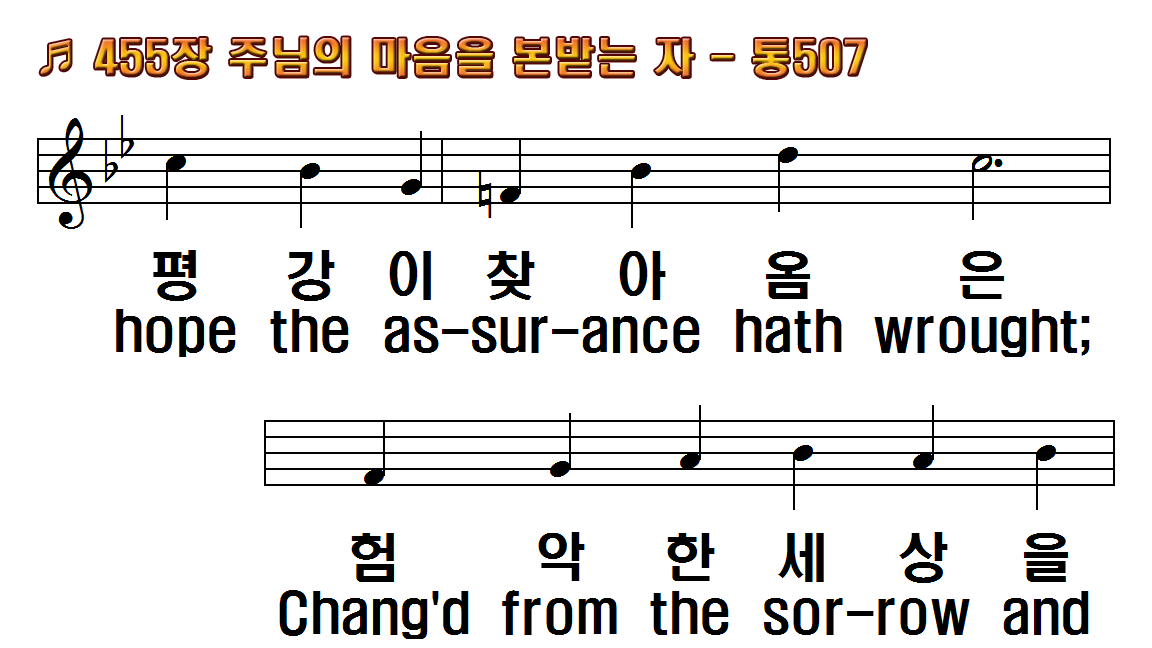 1.주님의 마음을 본 받는
2.주 모습 내 눈에 안
3.가는 길 거칠고
4.주 예수 세상에 다시
후.주님의 마음 본 받아
1.We shall be like Him:
2.Eye hath not seen,
3.Why, then, repine
4.We shall be like Him,
R.We shall be like Him;
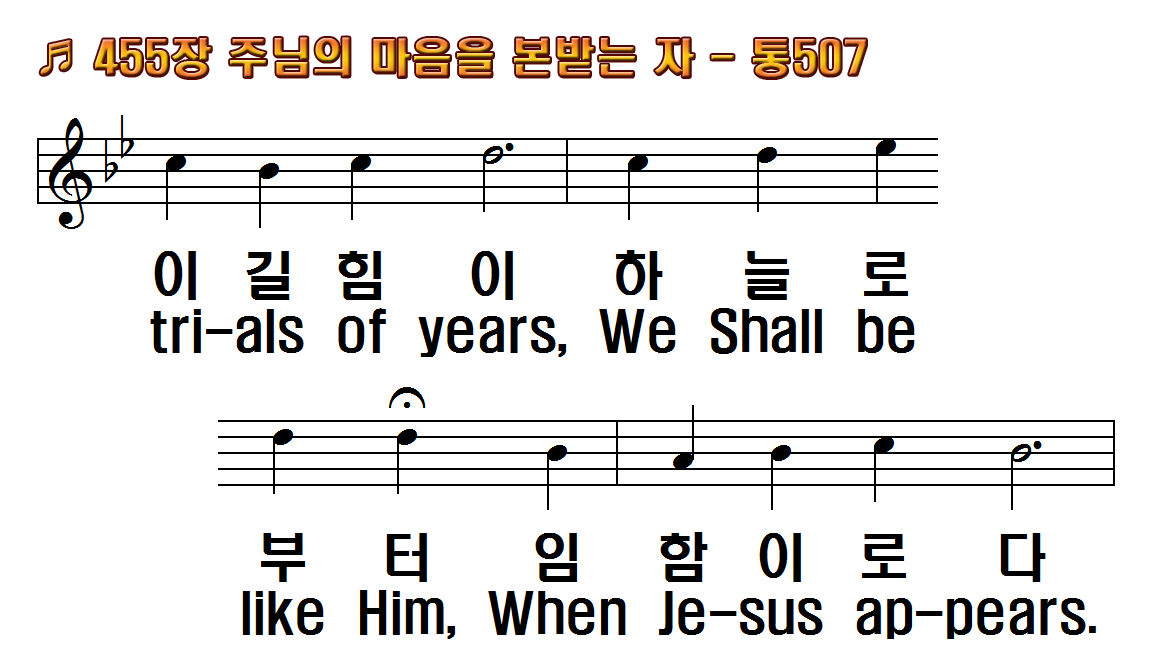 1.주님의 마음을 본 받는
2.주 모습 내 눈에 안
3.가는 길 거칠고
4.주 예수 세상에 다시
후.주님의 마음 본 받아
1.We shall be like Him:
2.Eye hath not seen,
3.Why, then, repine
4.We shall be like Him,
R.We shall be like Him;
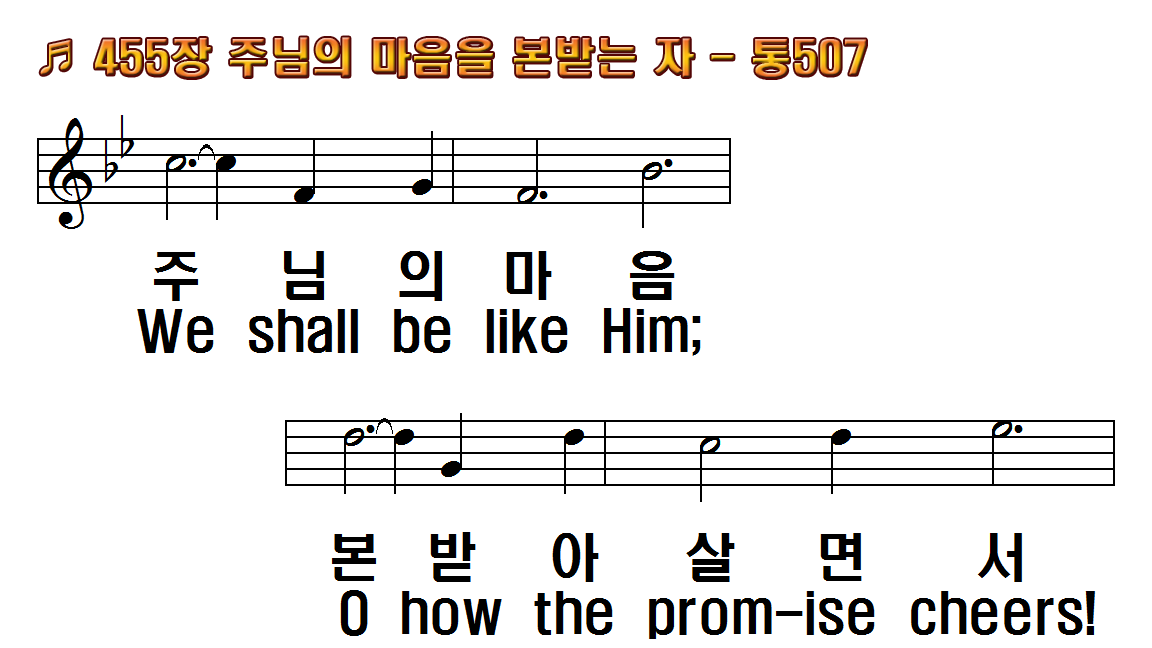 1.주님의 마음을 본 받는
2.주 모습 내 눈에 안
3.가는 길 거칠고
4.주 예수 세상에 다시
후.주님의 마음 본 받아
1.We shall be like Him:
2.Eye hath not seen,
3.Why, then, repine
4.We shall be like Him,
R.We shall be like Him;
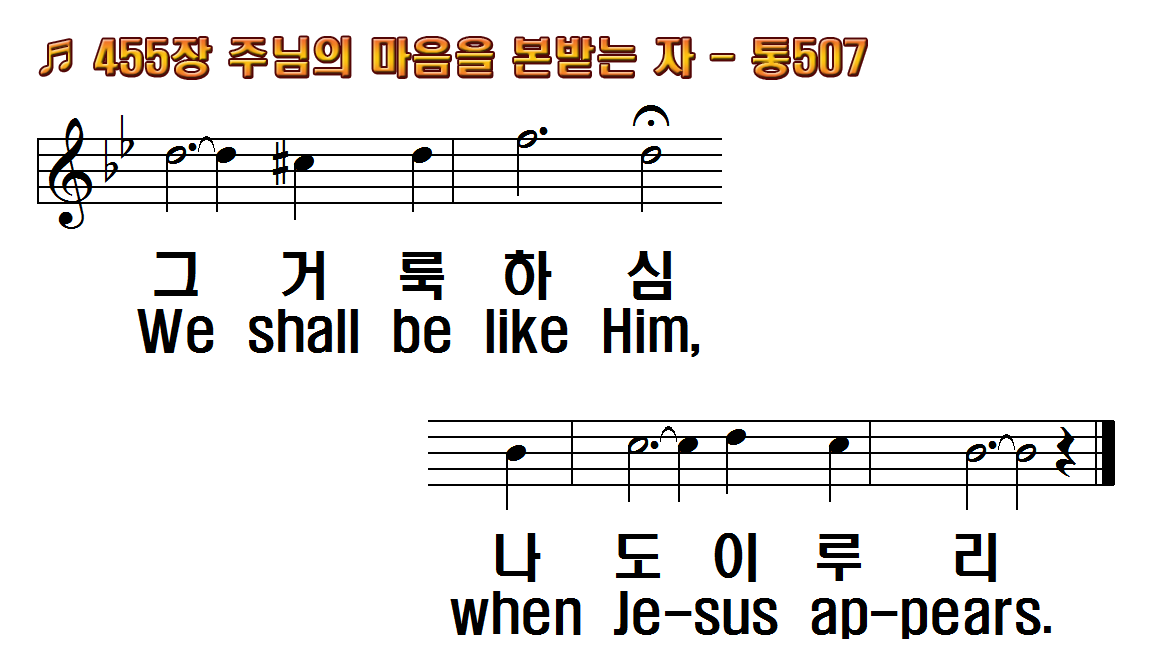 1.주님의 마음을 본 받는
2.주 모습 내 눈에 안
3.가는 길 거칠고
4.주 예수 세상에 다시
후.주님의 마음 본 받아
1.We shall be like Him:
2.Eye hath not seen,
3.Why, then, repine
4.We shall be like Him,
R.We shall be like Him;
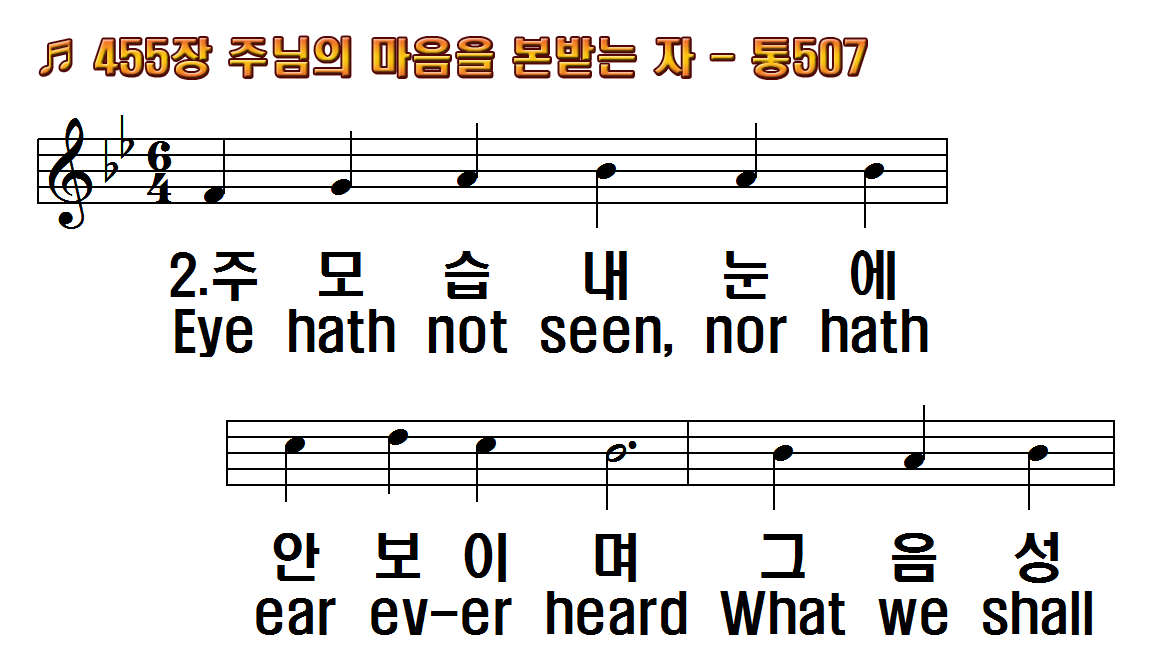 1.주님의 마음을 본 받는
2.주 모습 내 눈에 안
3.가는 길 거칠고
4.주 예수 세상에 다시
후.주님의 마음 본 받아
1.We shall be like Him:
2.Eye hath not seen,
3.Why, then, repine
4.We shall be like Him,
R.We shall be like Him;
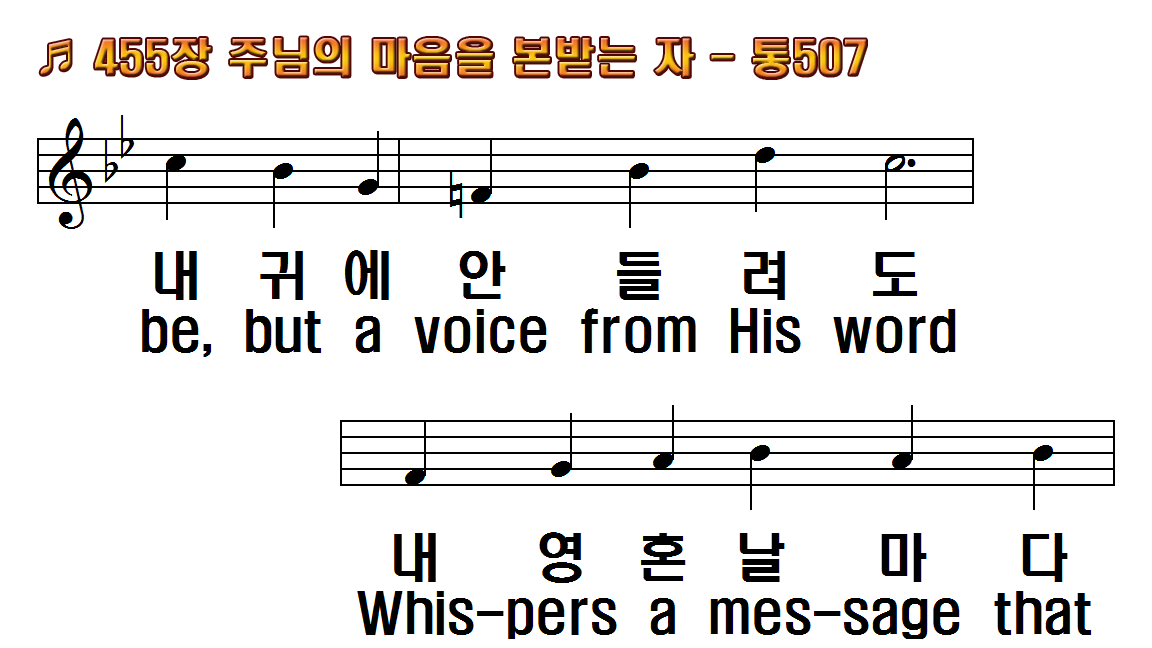 1.주님의 마음을 본 받는
2.주 모습 내 눈에 안
3.가는 길 거칠고
4.주 예수 세상에 다시
후.주님의 마음 본 받아
1.We shall be like Him:
2.Eye hath not seen,
3.Why, then, repine
4.We shall be like Him,
R.We shall be like Him;
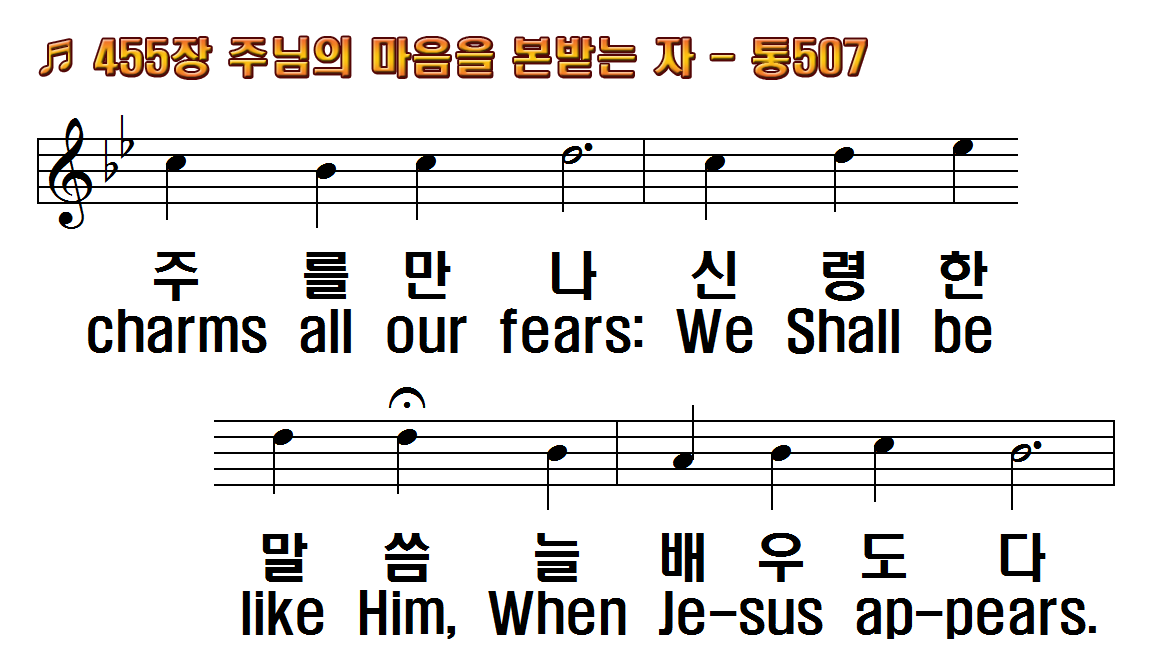 1.주님의 마음을 본 받는
2.주 모습 내 눈에 안
3.가는 길 거칠고
4.주 예수 세상에 다시
후.주님의 마음 본 받아
1.We shall be like Him:
2.Eye hath not seen,
3.Why, then, repine
4.We shall be like Him,
R.We shall be like Him;
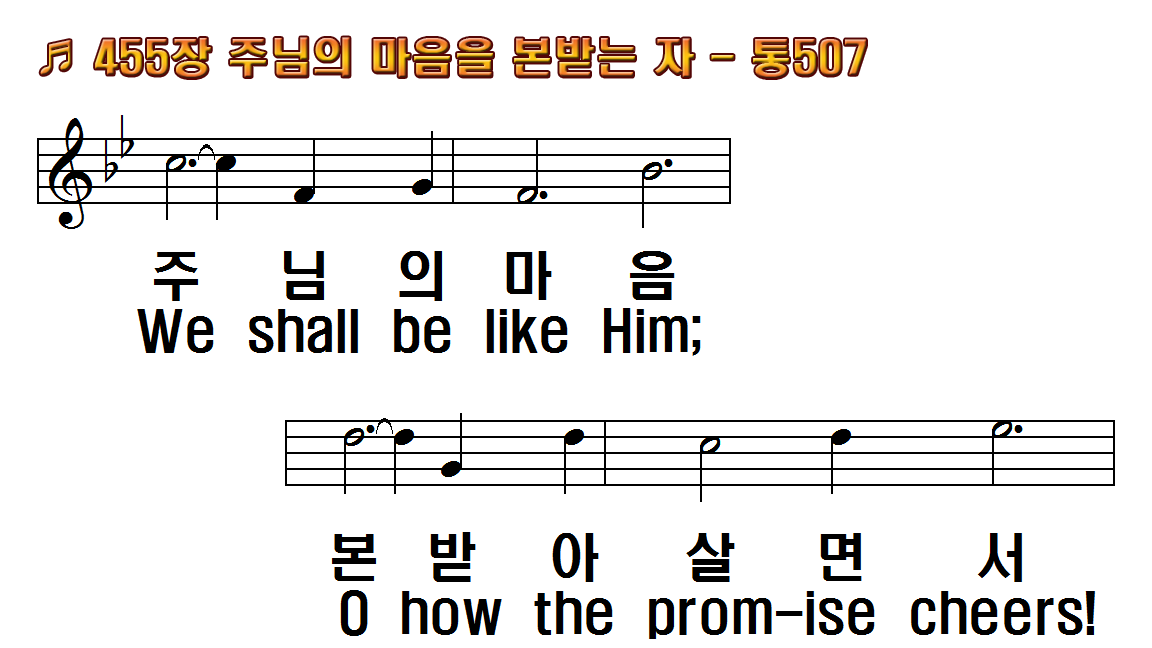 1.주님의 마음을 본 받는
2.주 모습 내 눈에 안
3.가는 길 거칠고
4.주 예수 세상에 다시
후.주님의 마음 본 받아
1.We shall be like Him:
2.Eye hath not seen,
3.Why, then, repine
4.We shall be like Him,
R.We shall be like Him;
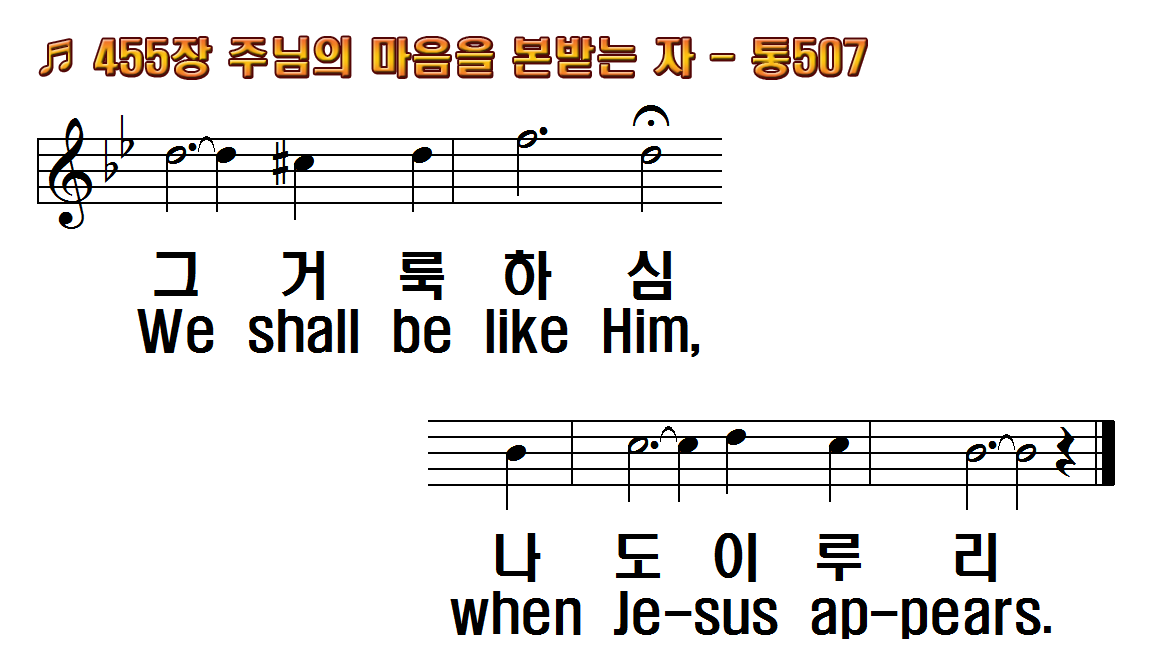 1.주님의 마음을 본 받는
2.주 모습 내 눈에 안
3.가는 길 거칠고
4.주 예수 세상에 다시
후.주님의 마음 본 받아
1.We shall be like Him:
2.Eye hath not seen,
3.Why, then, repine
4.We shall be like Him,
R.We shall be like Him;
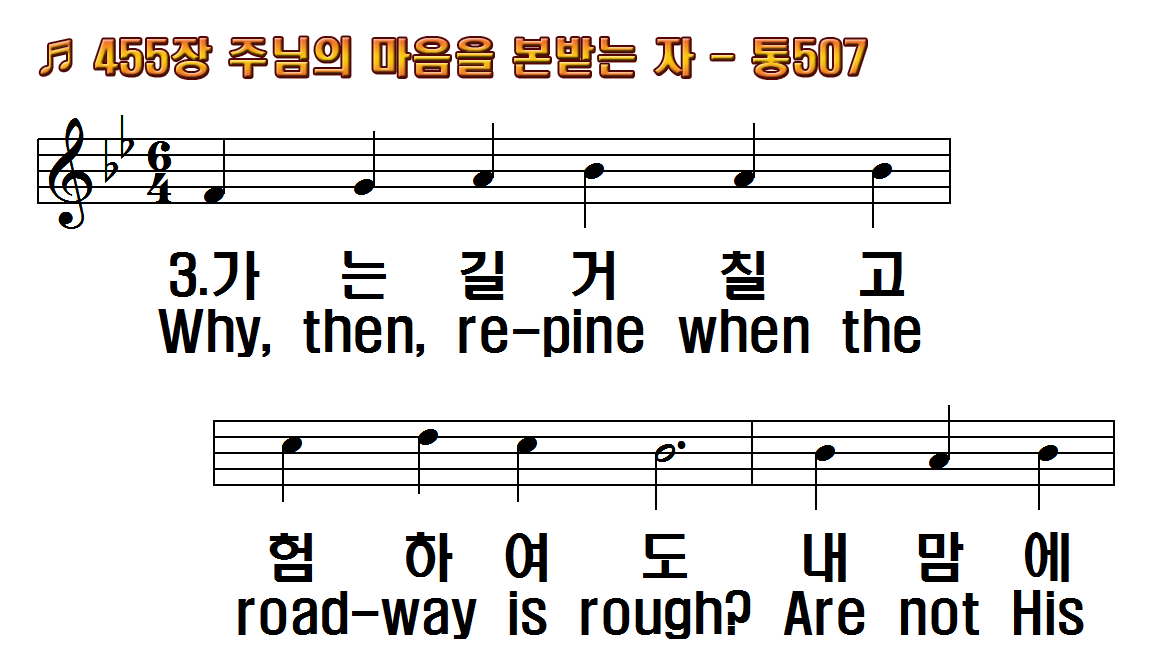 1.주님의 마음을 본 받는
2.주 모습 내 눈에 안
3.가는 길 거칠고
4.주 예수 세상에 다시
후.주님의 마음 본 받아
1.We shall be like Him:
2.Eye hath not seen,
3.Why, then, repine
4.We shall be like Him,
R.We shall be like Him;
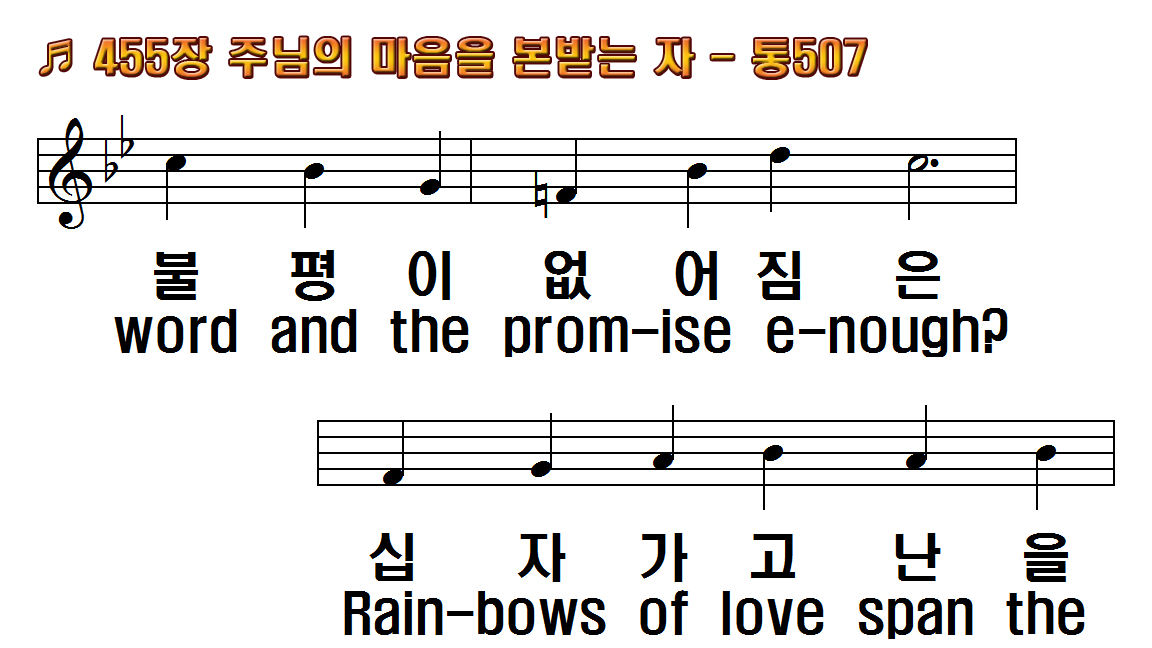 1.주님의 마음을 본 받는
2.주 모습 내 눈에 안
3.가는 길 거칠고
4.주 예수 세상에 다시
후.주님의 마음 본 받아
1.We shall be like Him:
2.Eye hath not seen,
3.Why, then, repine
4.We shall be like Him,
R.We shall be like Him;
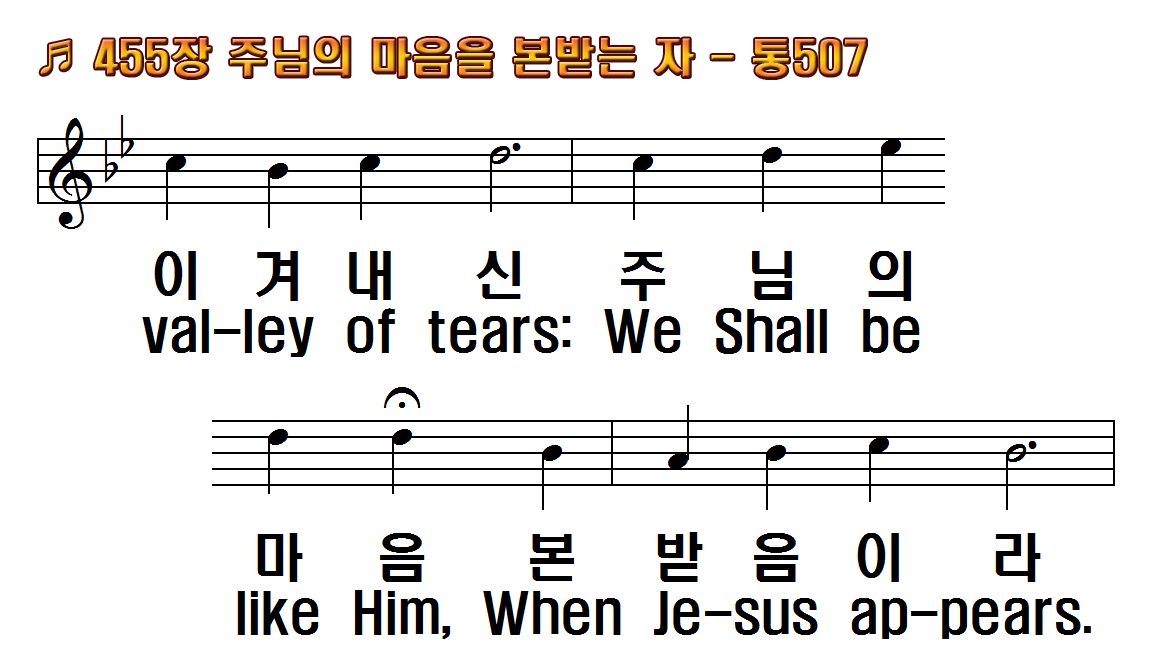 1.주님의 마음을 본 받는
2.주 모습 내 눈에 안
3.가는 길 거칠고
4.주 예수 세상에 다시
후.주님의 마음 본 받아
1.We shall be like Him:
2.Eye hath not seen,
3.Why, then, repine
4.We shall be like Him,
R.We shall be like Him;
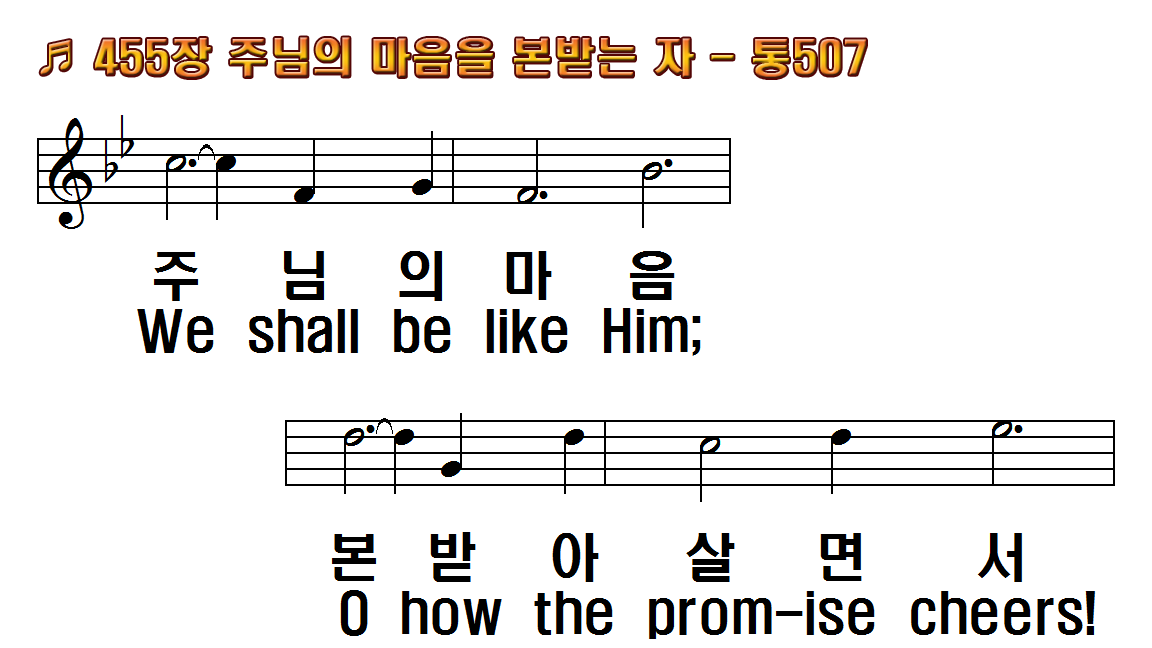 1.주님의 마음을 본 받는
2.주 모습 내 눈에 안
3.가는 길 거칠고
4.주 예수 세상에 다시
후.주님의 마음 본 받아
1.We shall be like Him:
2.Eye hath not seen,
3.Why, then, repine
4.We shall be like Him,
R.We shall be like Him;
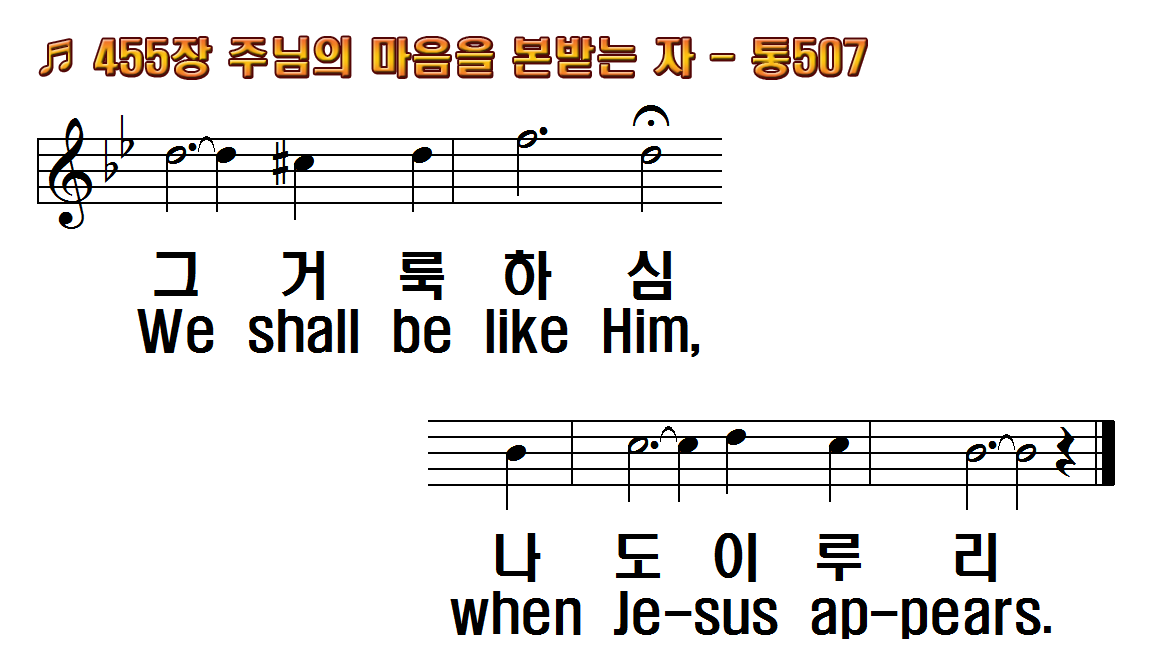 1.주님의 마음을 본 받는
2.주 모습 내 눈에 안
3.가는 길 거칠고
4.주 예수 세상에 다시
후.주님의 마음 본 받아
1.We shall be like Him:
2.Eye hath not seen,
3.Why, then, repine
4.We shall be like Him,
R.We shall be like Him;
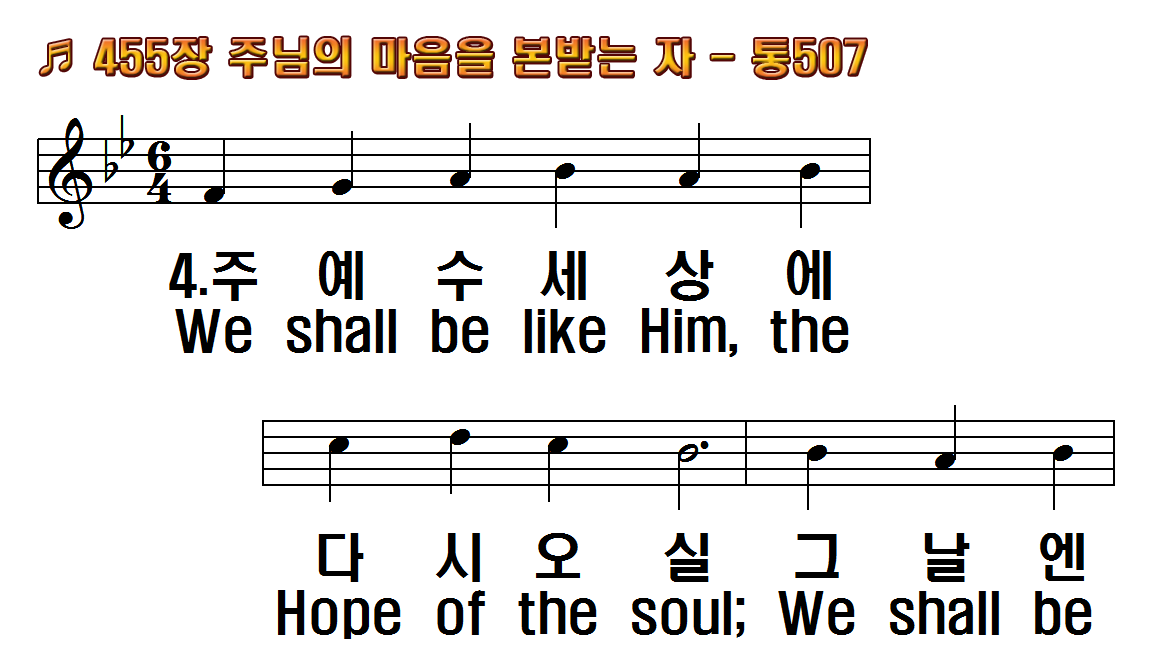 1.주님의 마음을 본 받는
2.주 모습 내 눈에 안
3.가는 길 거칠고
4.주 예수 세상에 다시
후.주님의 마음 본 받아
1.We shall be like Him:
2.Eye hath not seen,
3.Why, then, repine
4.We shall be like Him,
R.We shall be like Him;
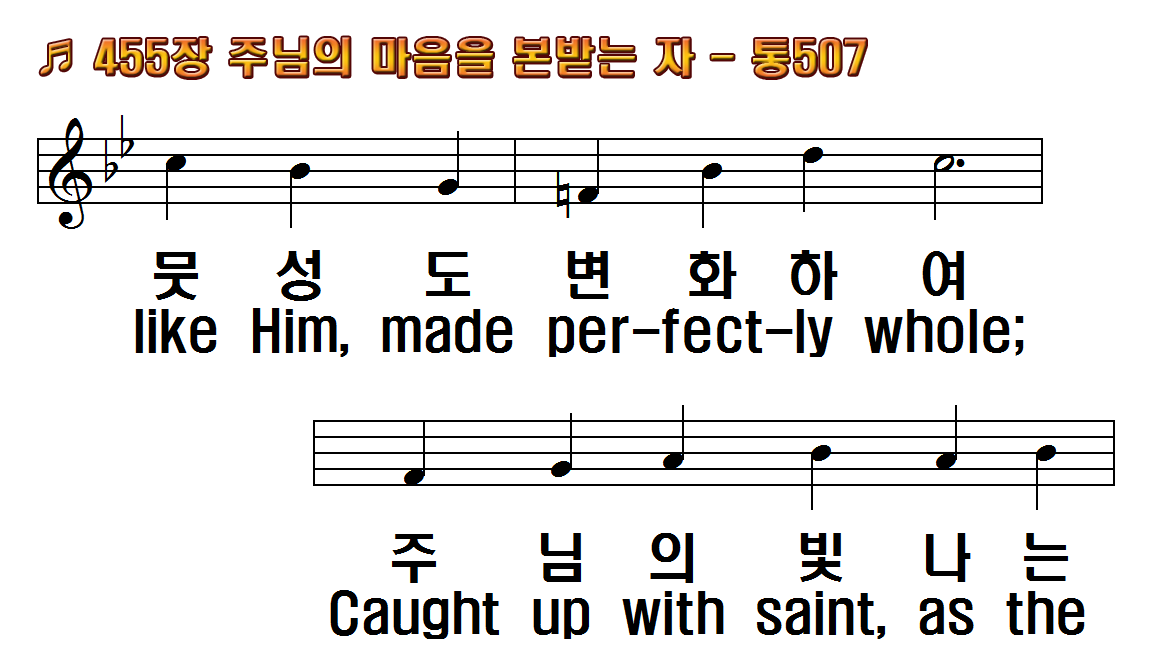 1.주님의 마음을 본 받는
2.주 모습 내 눈에 안
3.가는 길 거칠고
4.주 예수 세상에 다시
후.주님의 마음 본 받아
1.We shall be like Him:
2.Eye hath not seen,
3.Why, then, repine
4.We shall be like Him,
R.We shall be like Him;
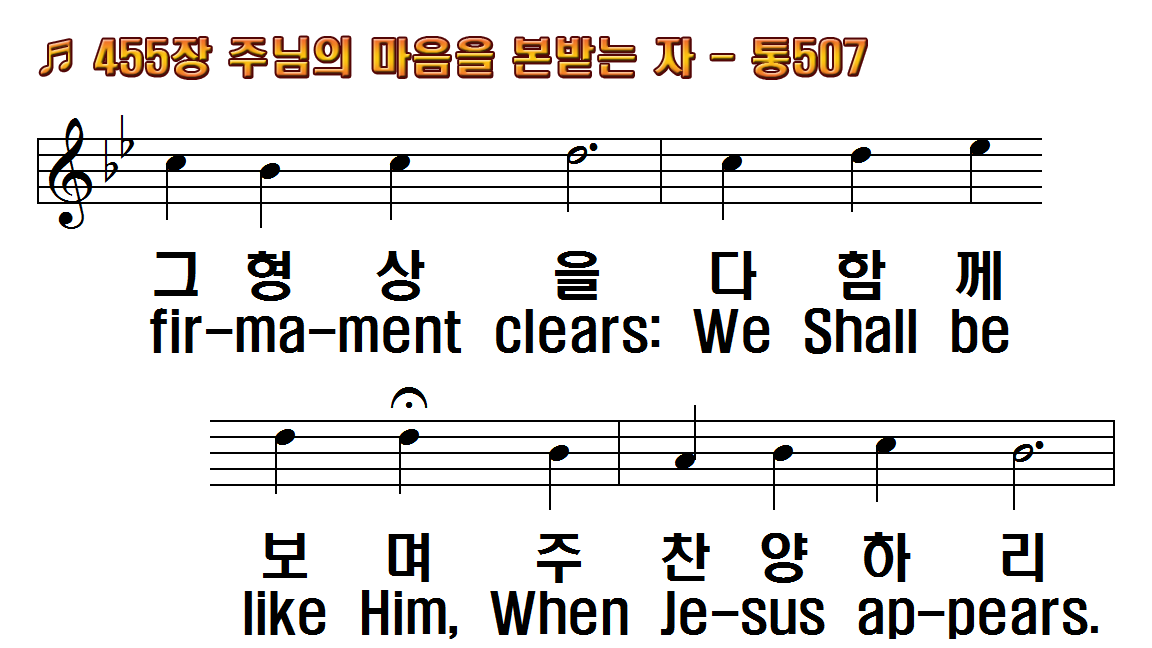 1.주님의 마음을 본 받는
2.주 모습 내 눈에 안
3.가는 길 거칠고
4.주 예수 세상에 다시
후.주님의 마음 본 받아
1.We shall be like Him:
2.Eye hath not seen,
3.Why, then, repine
4.We shall be like Him,
R.We shall be like Him;
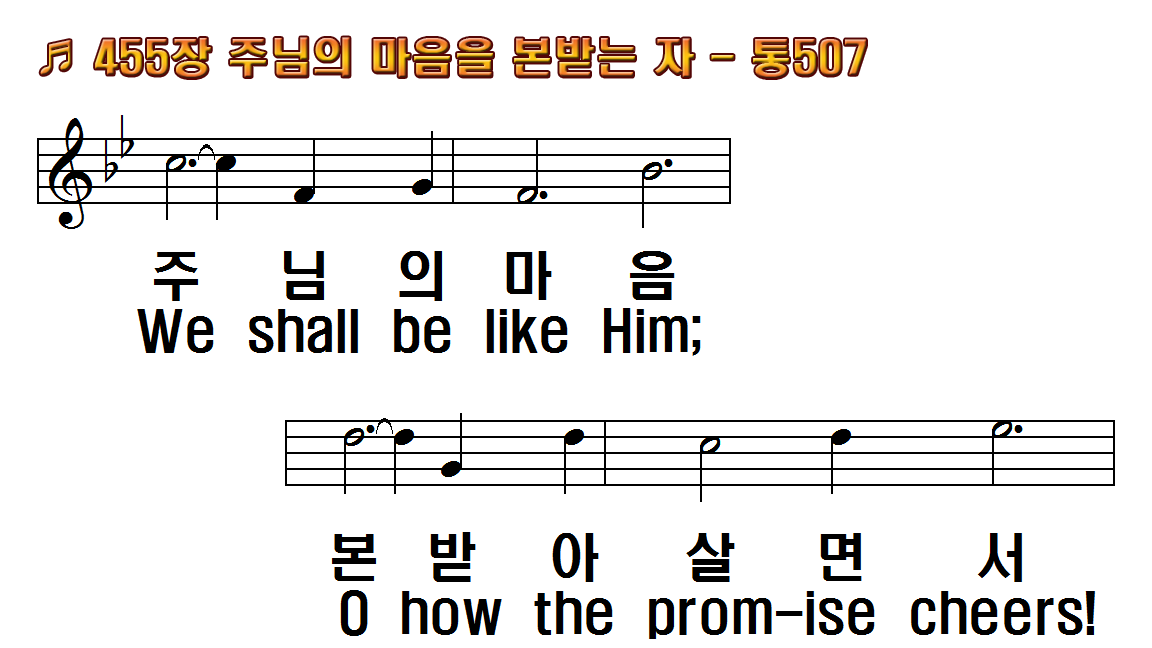 1.주님의 마음을 본 받는
2.주 모습 내 눈에 안
3.가는 길 거칠고
4.주 예수 세상에 다시
후.주님의 마음 본 받아
1.We shall be like Him:
2.Eye hath not seen,
3.Why, then, repine
4.We shall be like Him,
R.We shall be like Him;
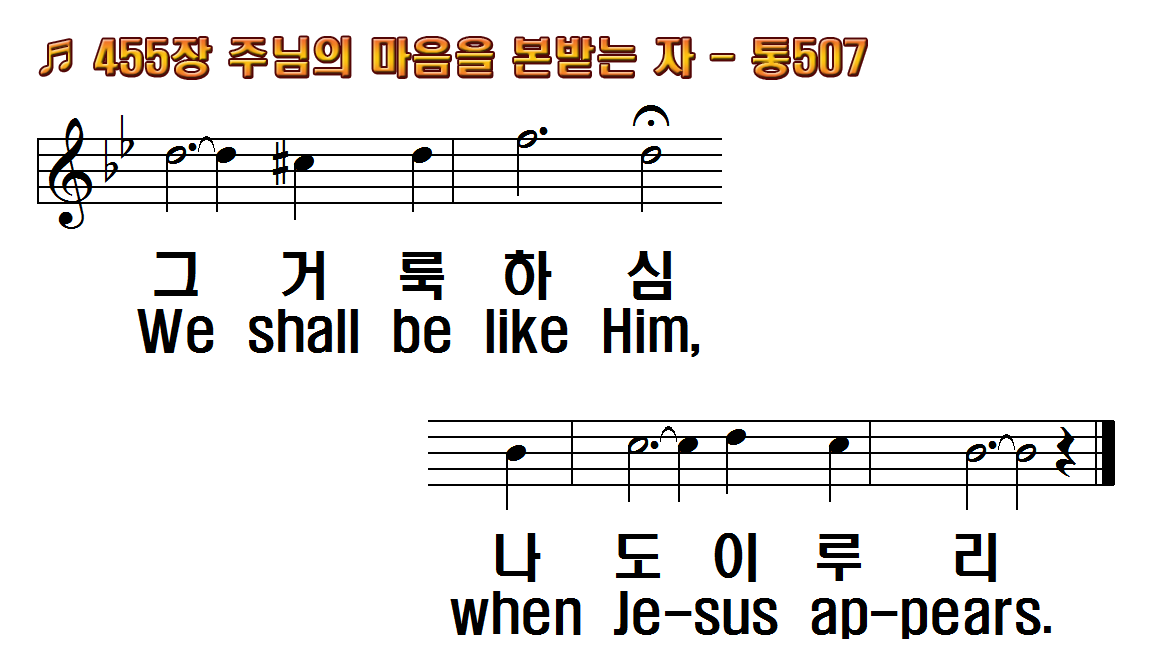 1.주님의 마음을 본 받는
2.주 모습 내 눈에 안
3.가는 길 거칠고
4.주 예수 세상에 다시
후.주님의 마음 본 받아
1.We shall be like Him:
2.Eye hath not seen,
3.Why, then, repine
4.We shall be like Him,
R.We shall be like Him;
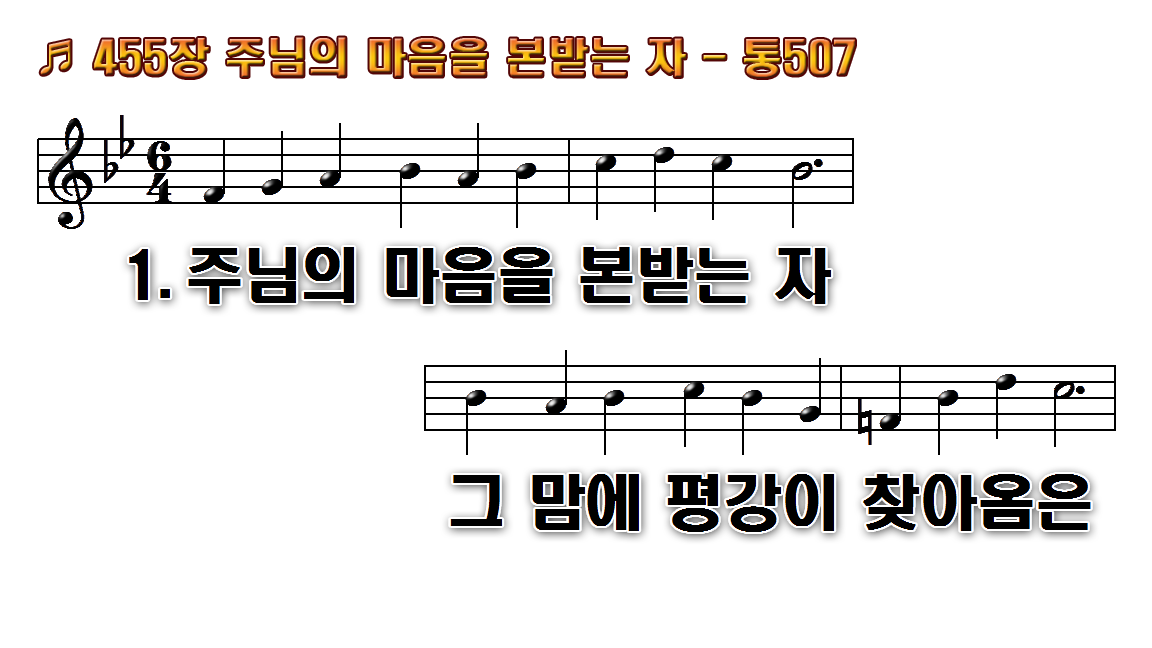 1.주님의 마음을 본받는 자
2.주 모습 내 눈에 안 보이며
3.가는 길 거칠고 험하여도
4.주 예수 세상에 다시 오실
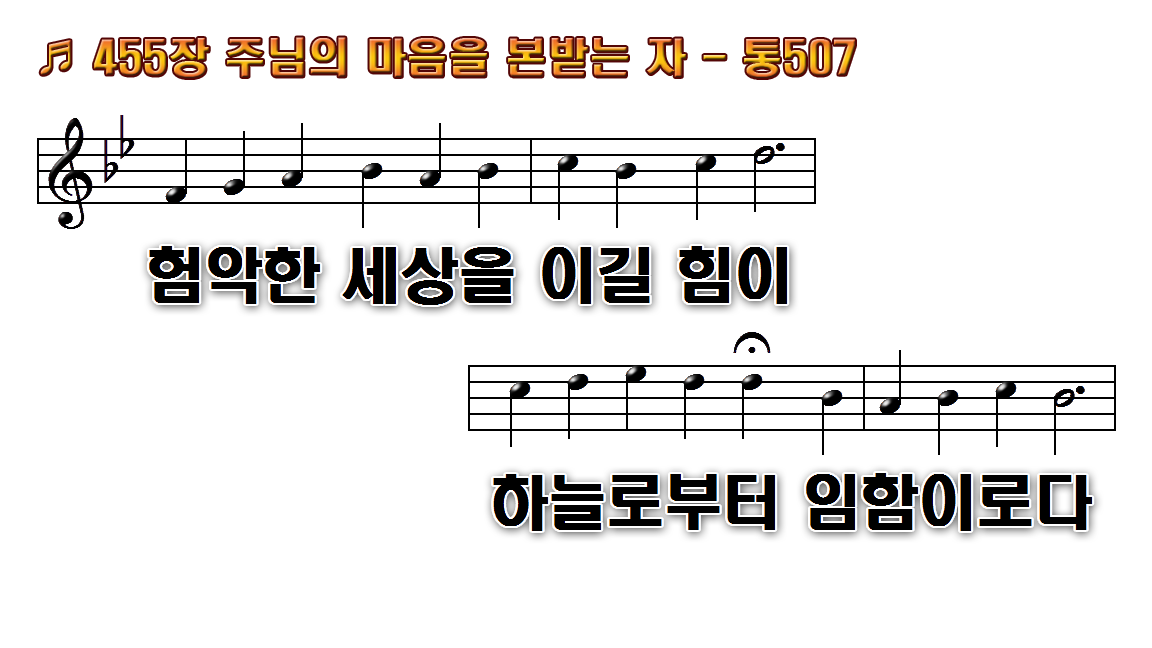 1.주님의 마음을 본받는 자
2.주 모습 내 눈에 안 보이며
3.가는 길 거칠고 험하여도
4.주 예수 세상에 다시 오실
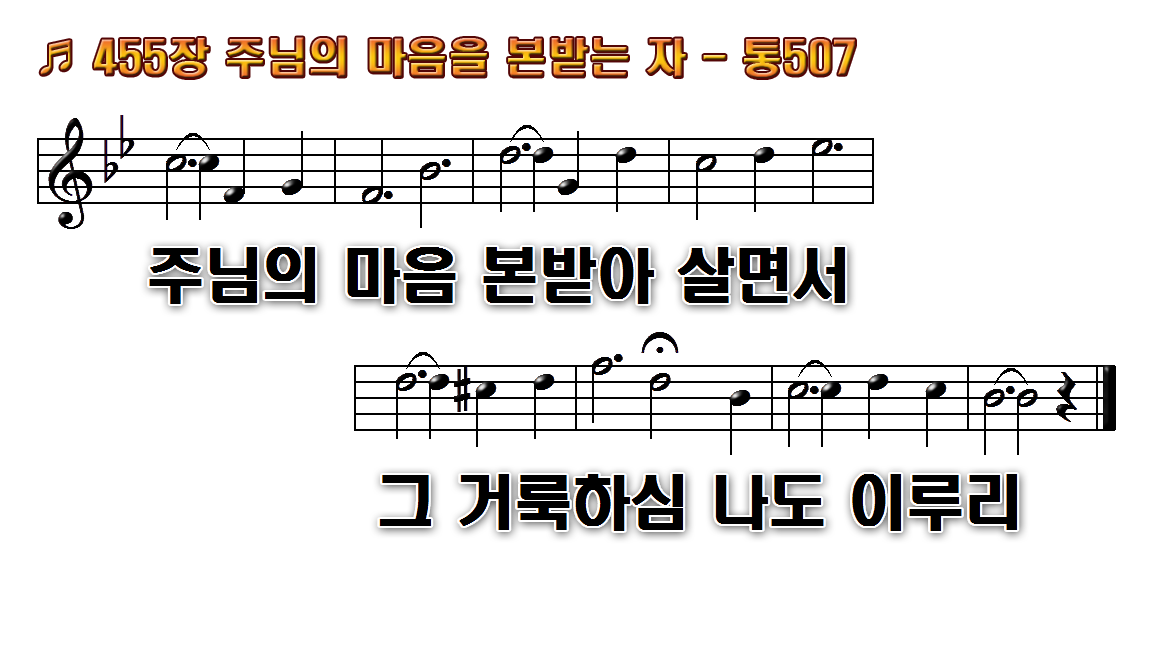 1.주님의 마음을 본받는 자
2.주 모습 내 눈에 안 보이며
3.가는 길 거칠고 험하여도
4.주 예수 세상에 다시 오실
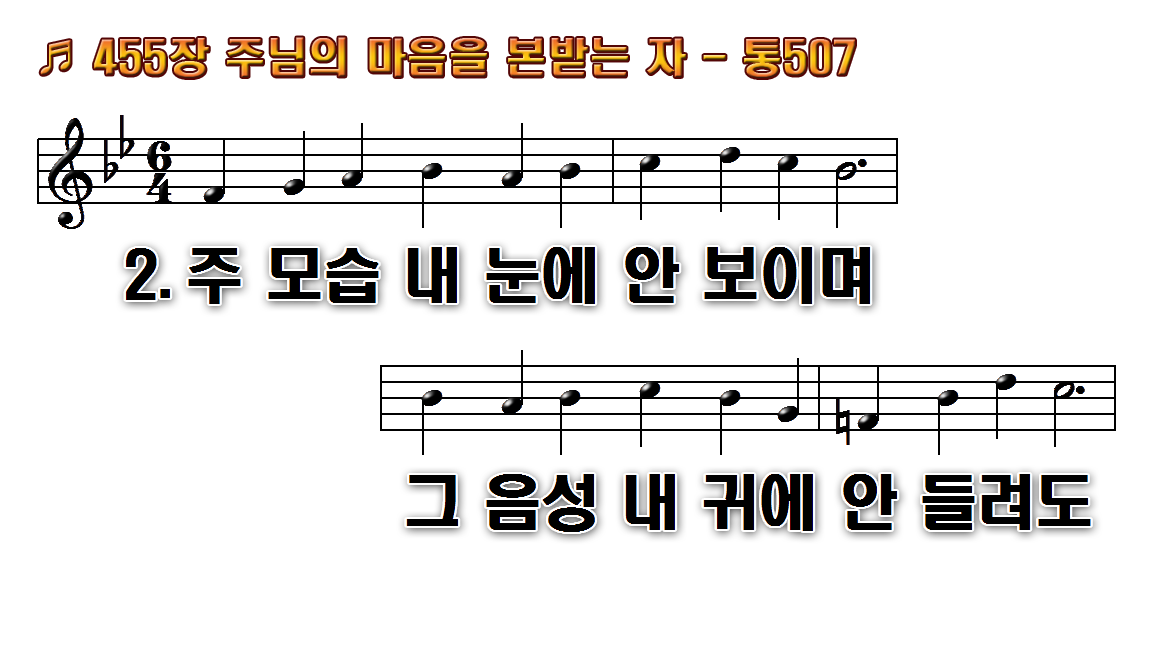 1.주님의 마음을 본받는 자
2.주 모습 내 눈에 안 보이며
3.가는 길 거칠고 험하여도
4.주 예수 세상에 다시 오실
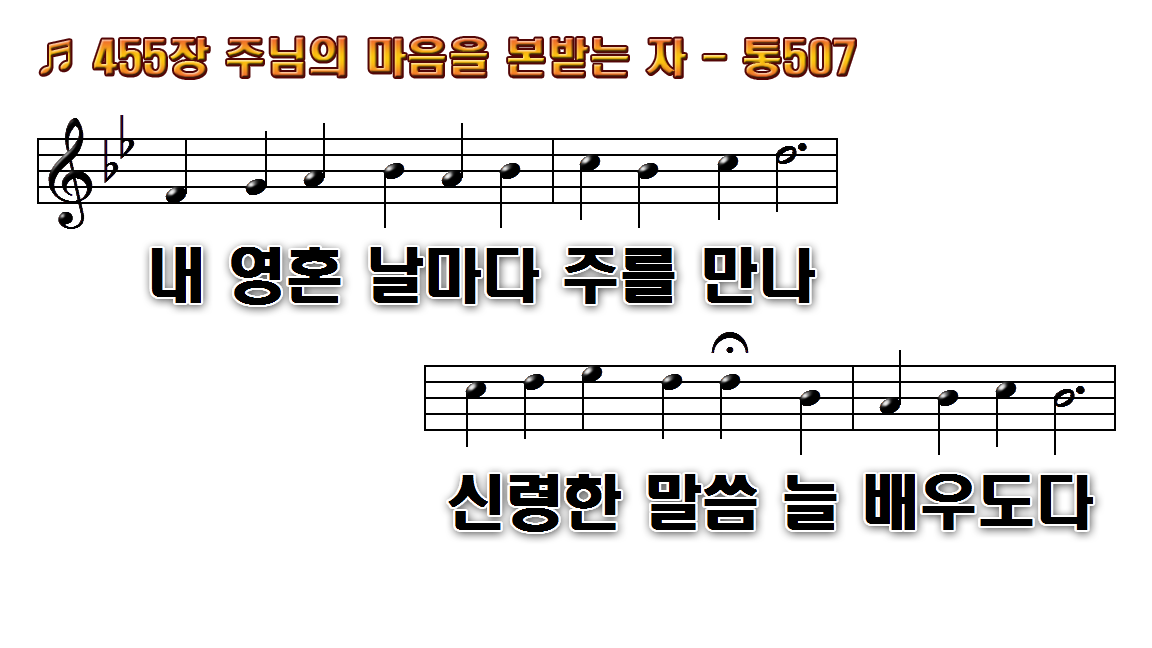 1.주님의 마음을 본받는 자
2.주 모습 내 눈에 안 보이며
3.가는 길 거칠고 험하여도
4.주 예수 세상에 다시 오실
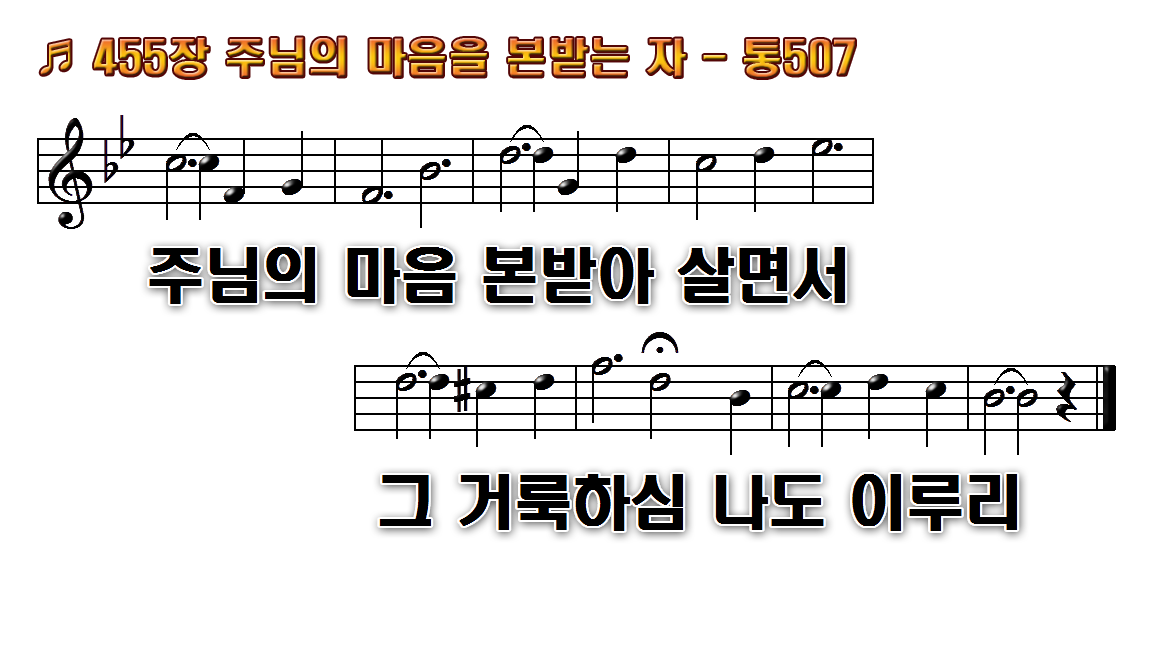 1.주님의 마음을 본받는 자
2.주 모습 내 눈에 안 보이며
3.가는 길 거칠고 험하여도
4.주 예수 세상에 다시 오실
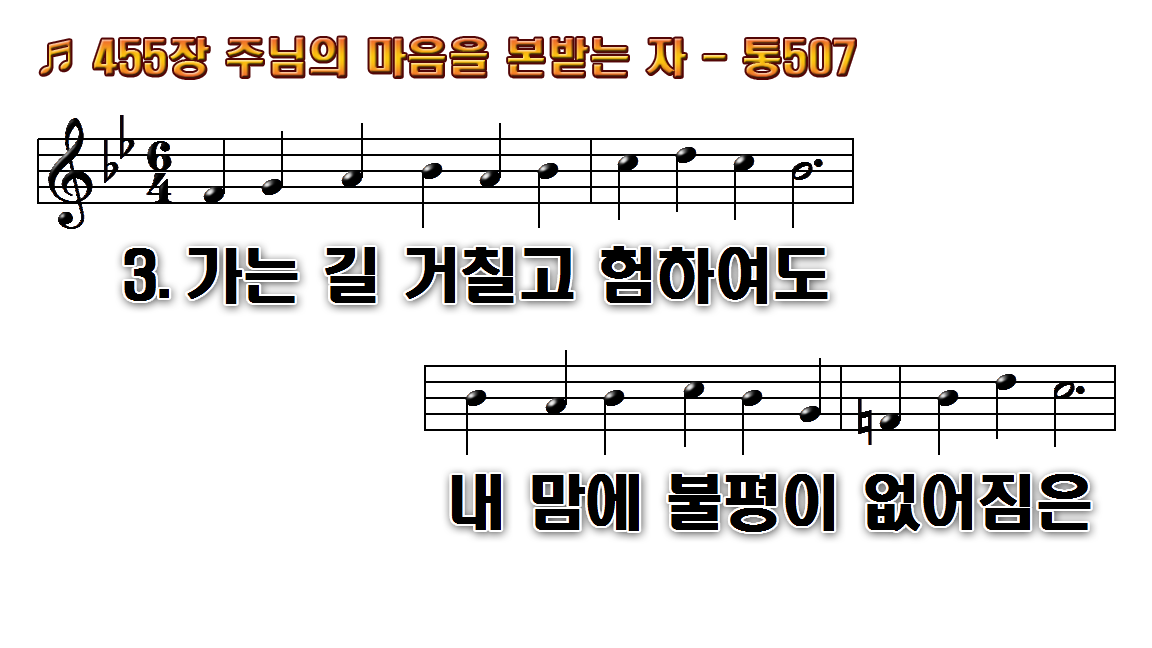 1.주님의 마음을 본받는 자
2.주 모습 내 눈에 안 보이며
3.가는 길 거칠고 험하여도
4.주 예수 세상에 다시 오실
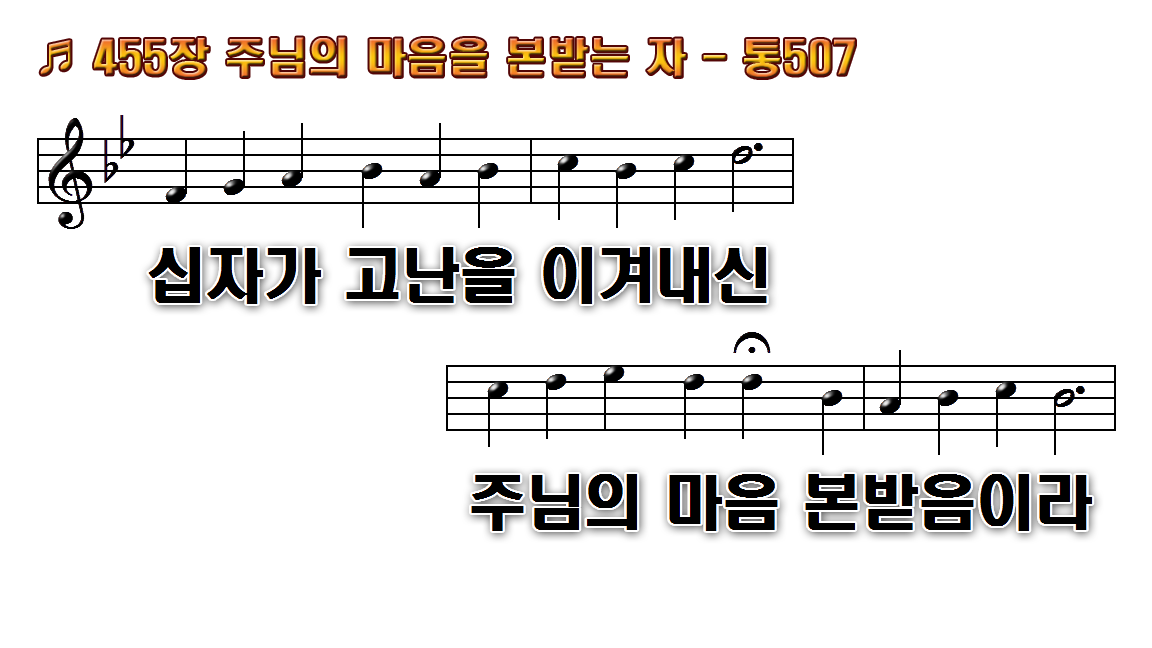 1.주님의 마음을 본받는 자
2.주 모습 내 눈에 안 보이며
3.가는 길 거칠고 험하여도
4.주 예수 세상에 다시 오실
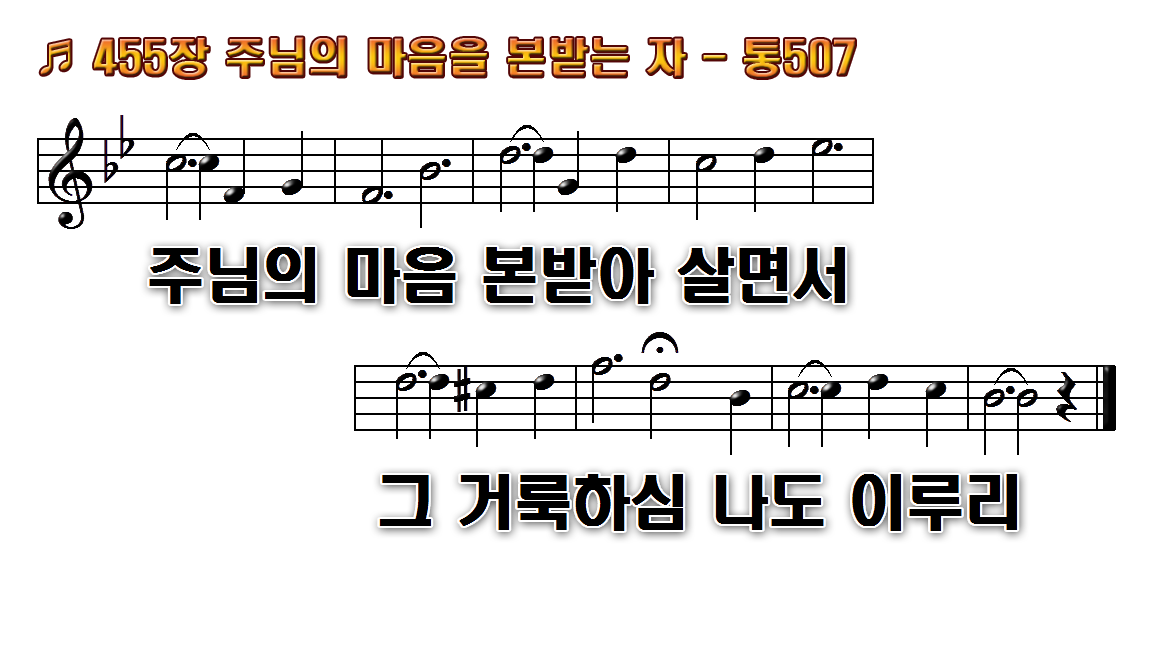 1.주님의 마음을 본받는 자
2.주 모습 내 눈에 안 보이며
3.가는 길 거칠고 험하여도
4.주 예수 세상에 다시 오실
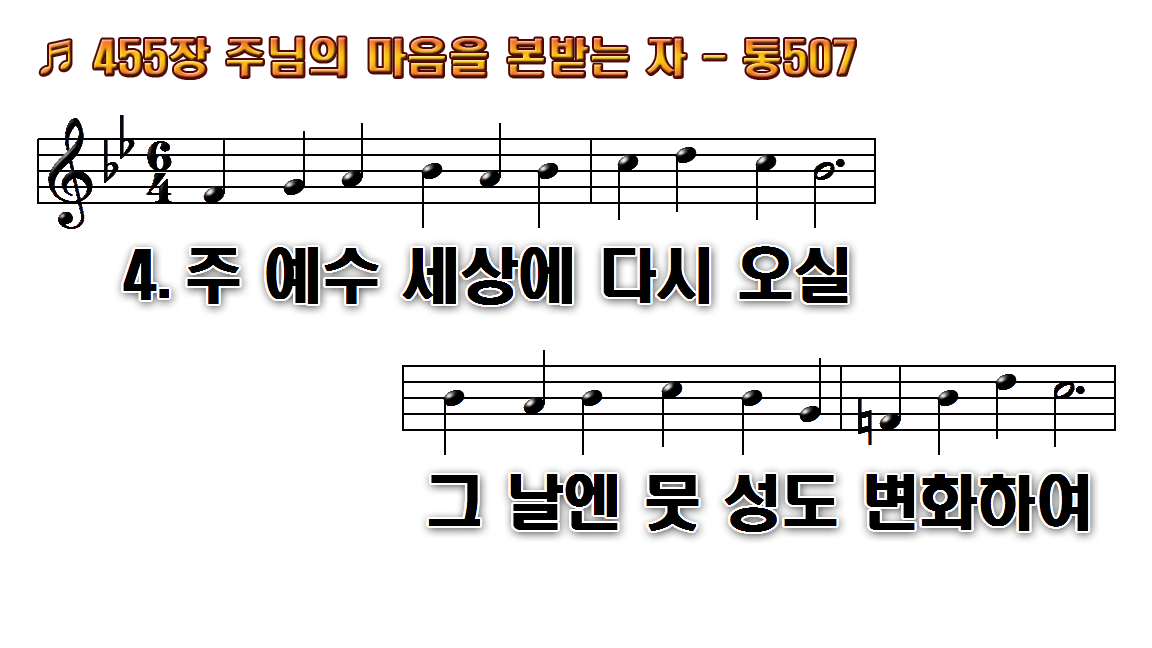 1.주님의 마음을 본받는 자
2.주 모습 내 눈에 안 보이며
3.가는 길 거칠고 험하여도
4.주 예수 세상에 다시 오실
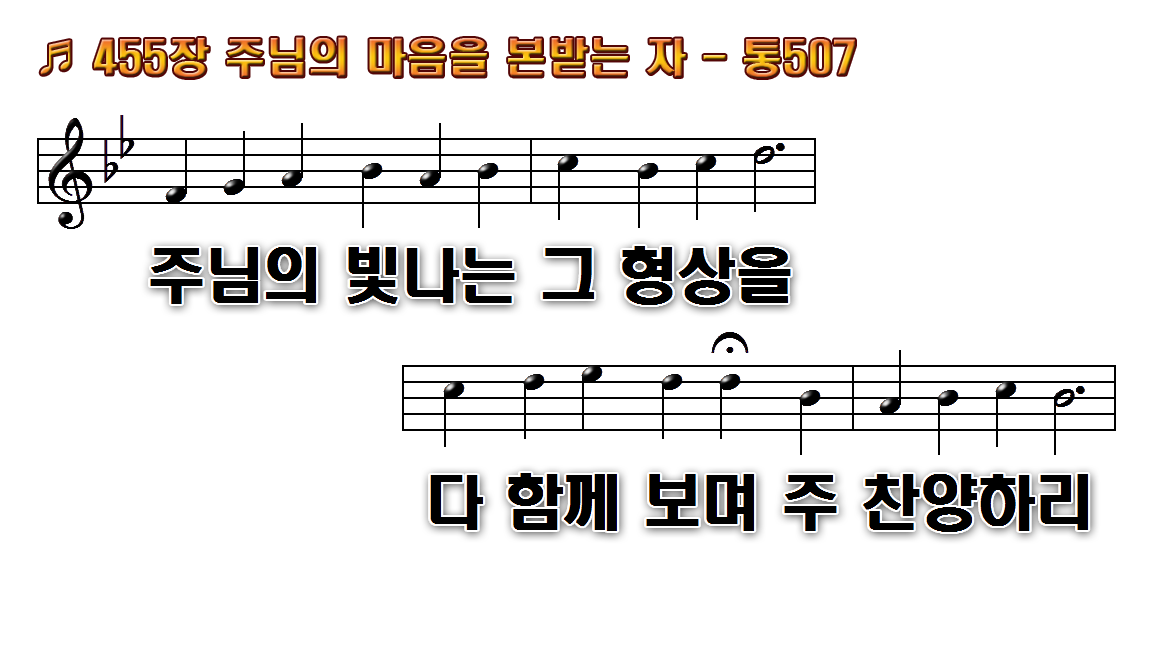 1.주님의 마음을 본받는 자
2.주 모습 내 눈에 안 보이며
3.가는 길 거칠고 험하여도
4.주 예수 세상에 다시 오실
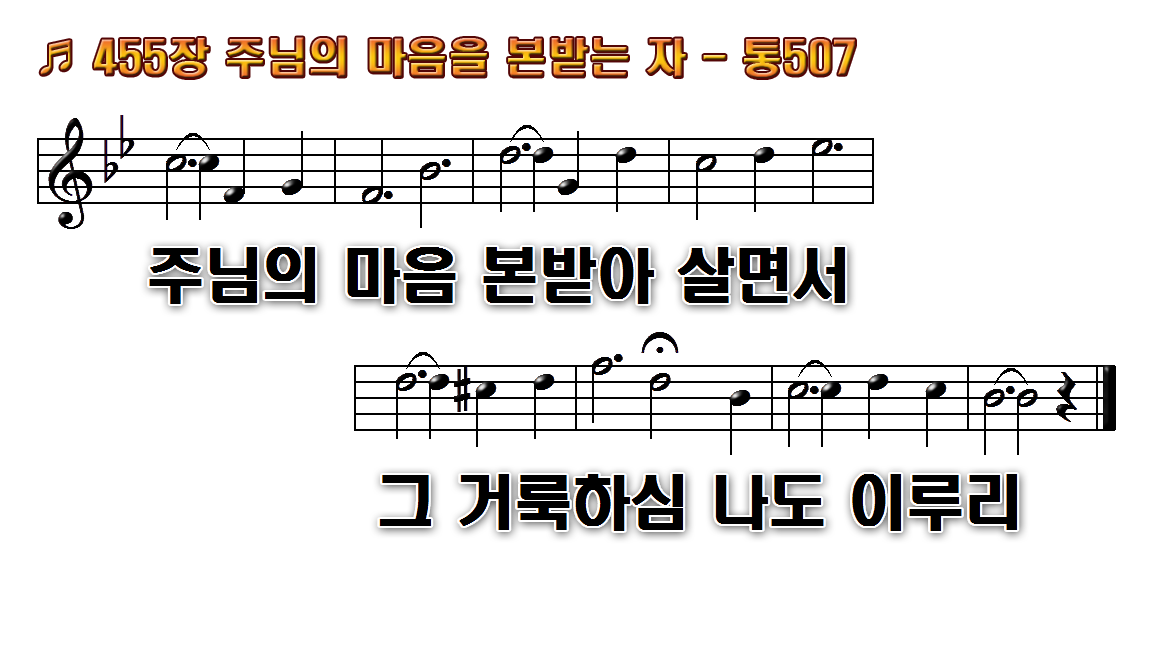 1.주님의 마음을 본받는 자
2.주 모습 내 눈에 안 보이며
3.가는 길 거칠고 험하여도
4.주 예수 세상에 다시 오실